Der Text beantwortet die Frage:
Warum ziehen die Vögel im Herbst in den Süden? Warum kommen sie im Frühjahr zurück?
Name:							Datum:
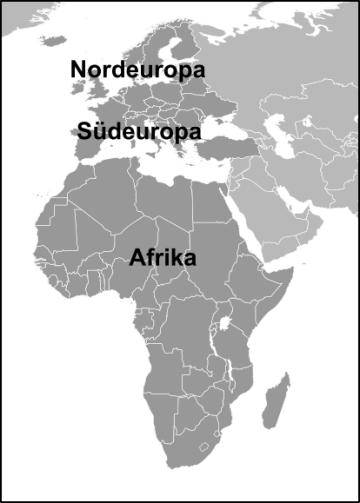 Wann:  Spätsommer 
und Herbst
Wann: 
Frühjahr
Prima! Schreibe nun einen Text zu deinem Schaubild.
Zitierhinweis: Berkemeier, A. u. Projektteam (2016): Vogelzug - Visualisierung. Seiteneinsteiger. Aus: Werkstattmaterialien zur Schreibförderung. Verfügbar unter: https://www.ph-heidelberg.de/sachtexte-schreiben.html
Der Text beantwortet die Frage:

Name:							Datum:
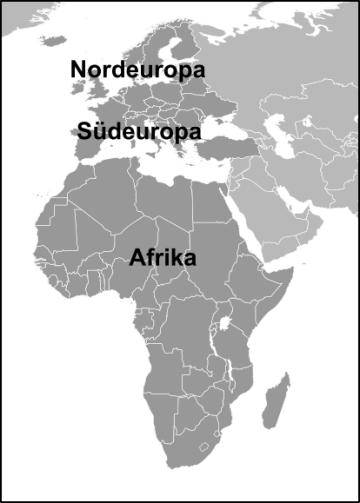 Wann:  Spätsommer 
und Herbst
Wann: 
Frühjahr
Prima! Schreibe nun einen Text zu deinem Schaubild.
Zitierhinweis: Berkemeier, A. u. Projektteam (2016): Vogelzug - Visualisierung. Seiteneinsteiger. Aus: Werkstattmaterialien zur Schreibförderung. Verfügbar unter: https://www.ph-heidelberg.de/sachtexte-schreiben.html